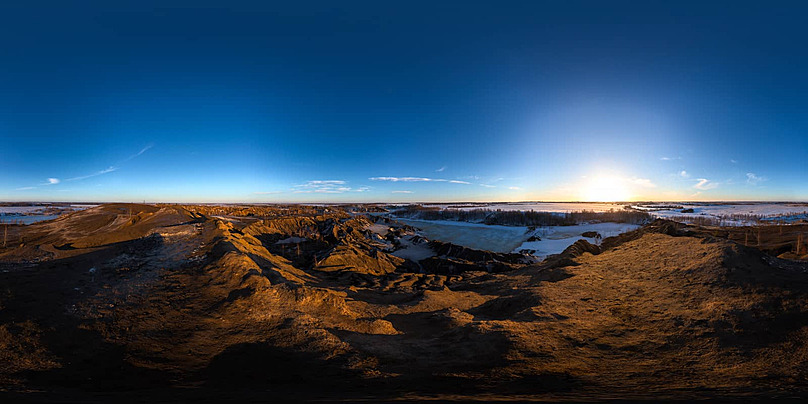 সবাইকে
         আজকের 
                      পাঠে 
                                  স্বাগতম
শিক্ষক পরিচিতি
মেহেদী হাসান রাজীব
সহকারি শিক্ষক
চর নীলক্ষি সরকারি প্রাথমিক বিদ্যালয়
কাপাসিয়া, গাজীপুর। 
মোবাইলঃ ০১৯১৪৬৯৪৭৬৪
ইমেইলঃ mhrazib735@gmail.com
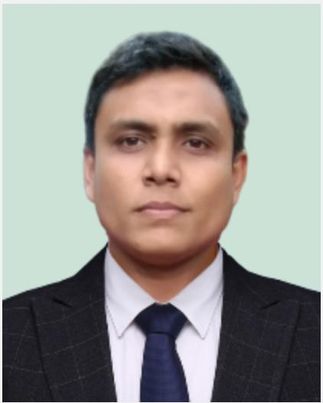 পাঠ পরিচিতি
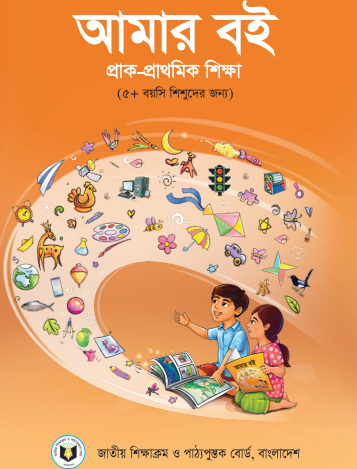 আমার বই 
প্রাক-প্রাথমিক শ্রেণি 
বিষয়ঃ ভাষার কাজ
তারিখঃ০০/০০/২০২৪ 
বর্ণ – খ
শিখন ফল
৪.১.৪ ধ্বনির লিখিত রূপ/ প্রতীক ( বর্ণ ) শনাক্ত করতে পারবে।
৪.১.৫ দুই বা তিন বর্ণের ছোটো  ছোটো শব্দ শুনে বলতে পারবে।
৪.১.৬ শব্দ থেকে বর্ণ শনাক্ত করতে পারবে।
৪.১.১১  বর্ণাংশ ও বর্ণ লিখতে পারবে।
চল  ছবি দেখি
খ
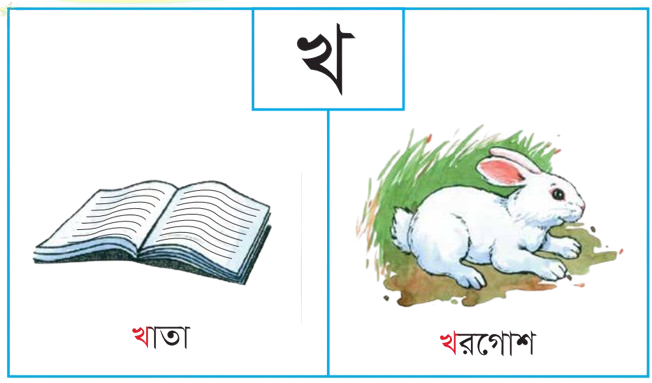 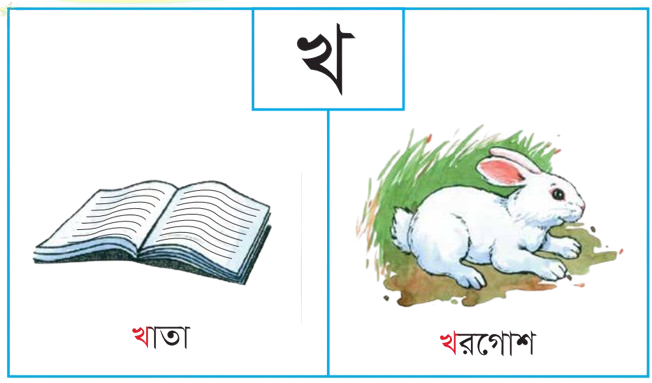 খা
তা
খ
রগোশ
বর্ণ পড়ি
খ
আমার বইয়ের ৬৪ পৃষ্ঠা খোল
খ
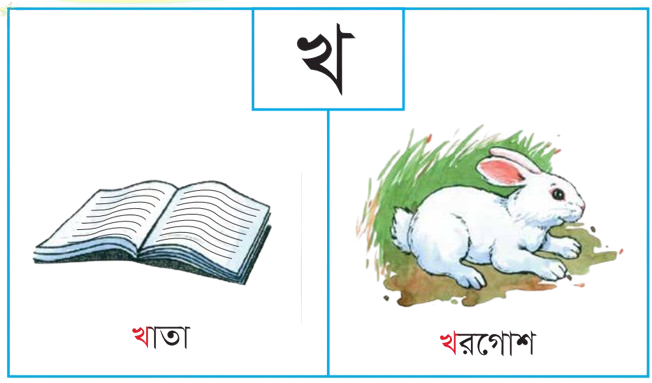 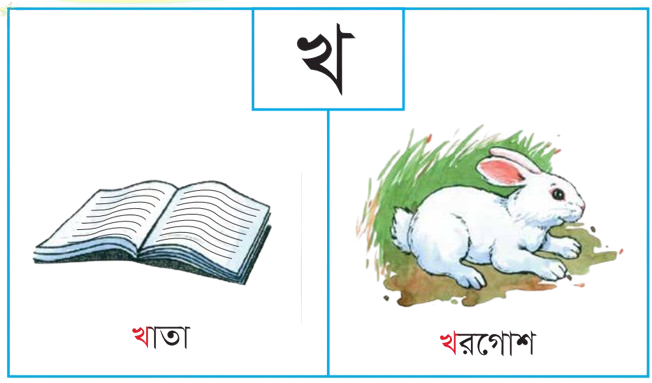 খা
খ
তা
রগোশ
এসো বোর্ডে বর্ণটি অনুশীলন করি
খ
বর্ণ লিখি
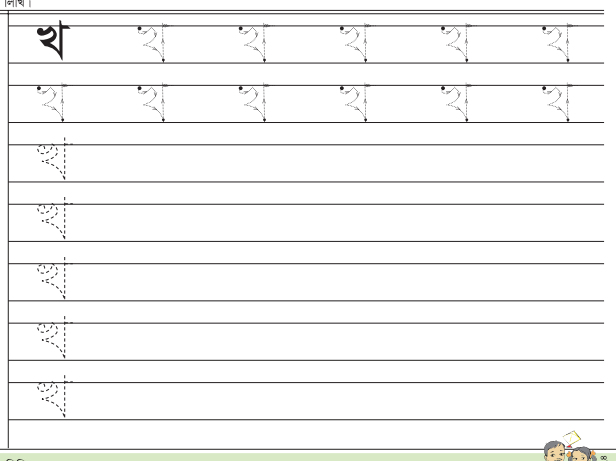 ধন্যবাদ
সবাইকে